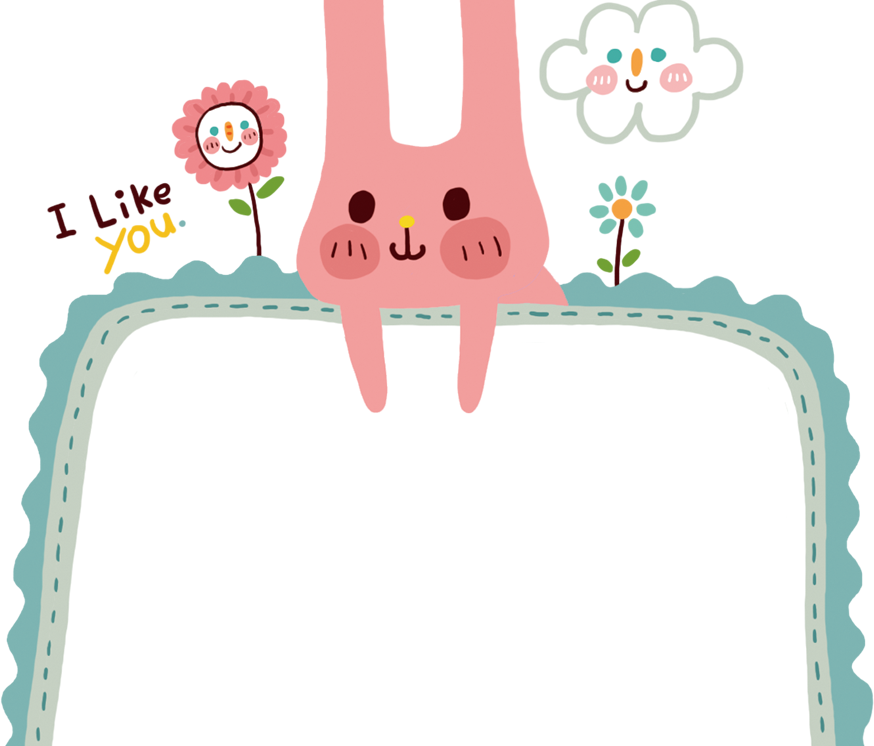 Toán
Viết các số đo khối lượng 
dưới dạng số thập phân
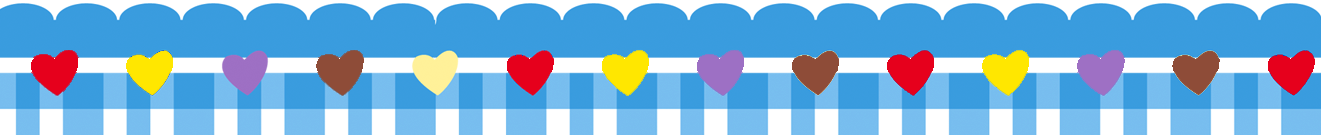 tạ
kg
tấn
yến
dag
hg
g
0,1
=       tấn
1tấn =       tạ ;
10
1tạ  =      tấn
0,001
=            tấn;
1kg  =         tấn
1kg  =       tạ
=          tạ
0,01
Viết số thập phân thích hợp vào chỗ trống:
Ví dụ:
0,005
5kg  =            tấn
a) 5 tấn132kg =          tấn
5,132
Cách làm: 5 tấn132 kg =              tấn
=           tấn
Vậy:5 tấn132kg =            tấn
5,132
Toán
Tiết 42: VIẾT CÁC SỐ ĐO KHỐI LƯỢNG DƯỚI DẠNG SỐ THẬP PHÂN
g
hg
kg
tấn
dag
tạ
yến
Viết số thập phân thích hợp vào chỗ trống:
Ví dụ:
a)  5 tấn132kg =            tấn
5,132
b) 5 tấn 32 kg  =            tấn.
b) 5 tấn 32 kg =            tấn
5,032
Cách làm: 5 tấn 32 kg =             tấn
5,032
=            tấn
Vậy:  5 tấn 32 kg =  5,032 tấn.
Toán
Tiết 42: VIẾT CÁC SỐ ĐO KHỐI LƯỢNG DƯỚI DẠNG SỐ THẬP PHÂN
Ví dụ:
Viết số thập phân thích hợp vào chỗ trống:
5,132
b) 5 tấn 32 kg =            tấn
5,032
a)  5 tấn132kg =            tấn ;
g
hg
kg
tấn
dag
tạ
yến
5
6
4
2
0
1
3
4
0
0
6
12
5
0
0
0
LUYỆN TẬP
Viết số thập phân thích hợp vào chỗ trống.
Bài1:
b) 3 tấn14 kg =            tấn.
a) 4 tấn 562 kg =            tấn ;
4,562
3,014
d)  500 kg =        tấn.
12,006
0,5
c)12 tấn 6 kg    =             tấn ;
Viết các số đo sau dưới dạng số thập phân:
Bài 2:
a) Có đơn vị đo là ki-lô-gam:
2 kg 50 g =                ;
2,05 kg
10 kg 3 g =
10,003 kg
0,5 kg
45,023 kg
45 kg 23 g =
500 g =                ;
b) Có đơn vị đo là tạ:
2,5 tạ
2 tạ 50 kg =                 ;
3 tạ 3 kg  =
3,03 tạ
450kg =
34 kg =                 ;
0,34 tạ
4,5 tạ
Bài 3:
Trong vườn thú có 6 con sư tử. Trung bình mỗi ngày một con ăn hết 9 kg thịt. Hỏi cần bao nhiêu tấn thịt để nuôi số sư tử đó trong 30 ngày ?
Giải:
Cách1:
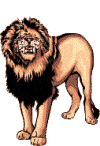 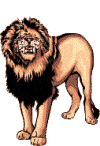 Lượng thịt để nuôi 6 con sư tửtrong 1 ngày là:
6 x 9 = 54 ( kg )
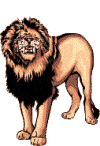 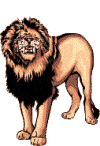 Lượng thịt để nuôi 6 con sư tử trong 30 ngày là:
54 x 30 = 1620 ( kg )
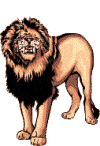 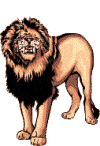 1620 kg = 1,62 tấn
Đáp số:  1,62 tấn
Giải:
Cách2:
Lượng thịt để nuôi 1 con sư tử trong 30 ngày là:
30 x 9 = 270 ( kg )
Lượng thịt để nuôi 6 con sư tử trong 30 ngày là:
6 x  270 = 1620 ( kg )
1620 kg = 1,62 tấn
Đáp số:  1,62 tấn
Giải:
Cách3:
Lượng thịt để nuôi 6 con sư tử trong 30 ngày là:
( 6 x 9 ) x 30  = 1620 ( kg )
1620 kg = 1,62 tấn
Đáp số:  1,62 tấn
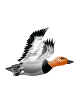 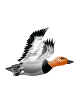 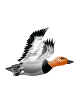 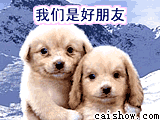 Ô CỬA BÍ MẬT
0
10
9
8
7
6
5
4
3
2
1
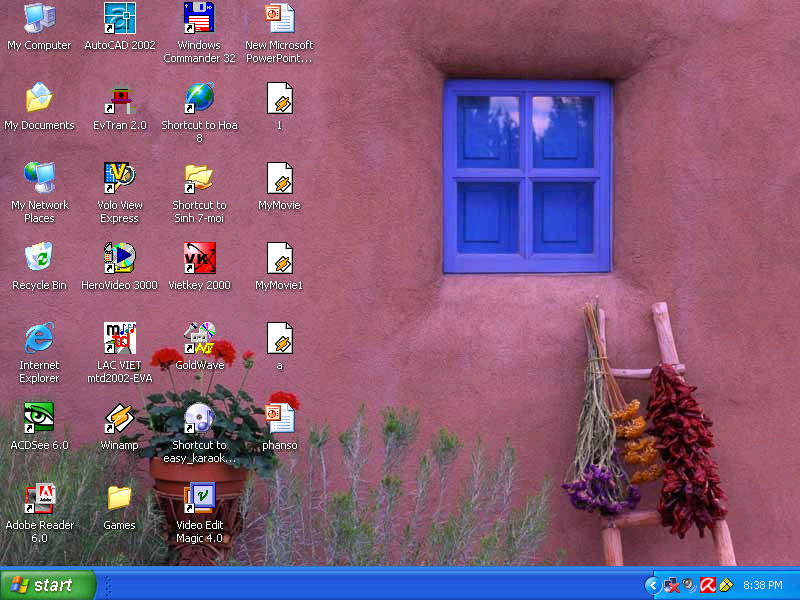 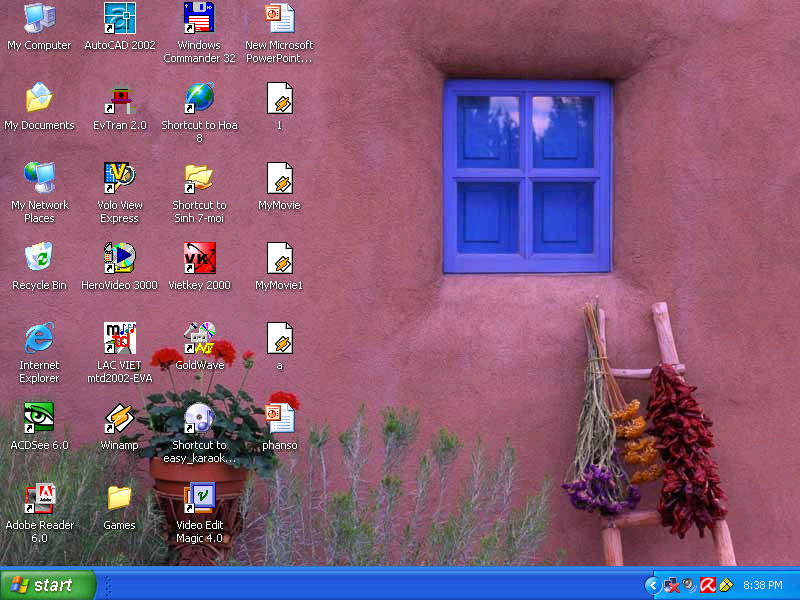 Chọn chữ cái đặt trước kết quả đúng
.
Chọn chữ cái đặt trước kết quả đúng.
A.  10 tấn 15 kg = 10,15 kg
A.
8 kg 532 g  = 8,532 kg
1
3
B.  10 tấn 15 kg = 10,150 kg
B.  8 kg 532 g  = 85,32 kg
C.
10 tấn15 kg = 10,015  kg
C.   8 kg 532 g  = 0,8532 kg
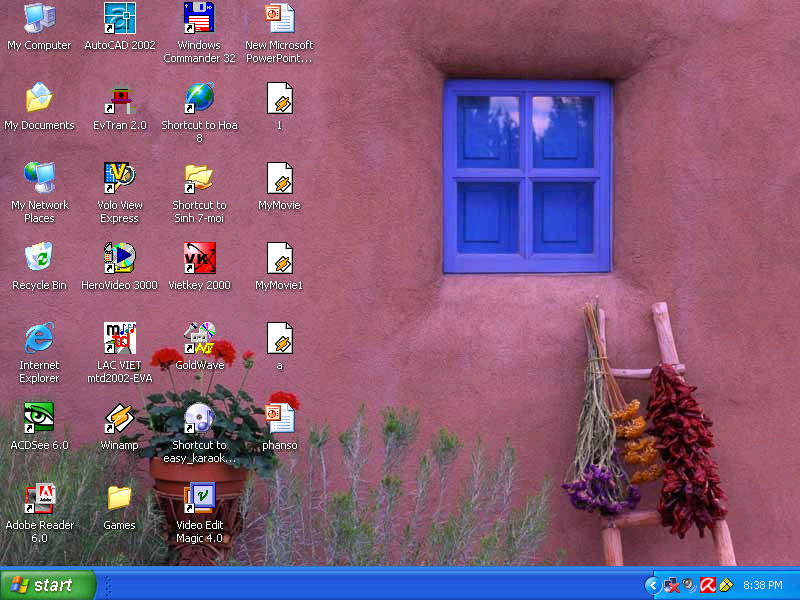 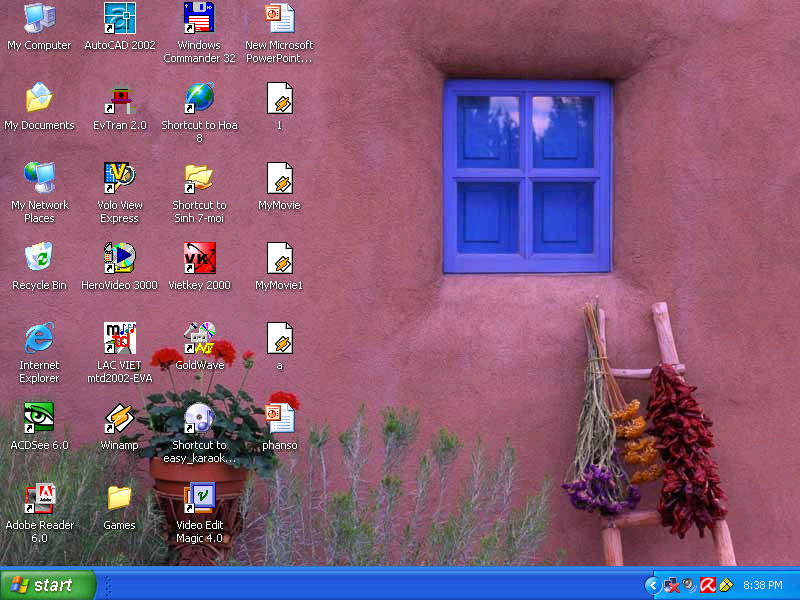 Chọn chữ cái đặt trước kết quả đúng.
Biết ba con : gà ,  ngỗng , thỏ
 cân nặng lần lượt là :
Trong các số  512,34 ; 423,15  ; 423,51            
 số có chữ số 5 ở hàng phần trăm là:
1,85 kg ;    3,6 kg ;   3000 g.
2
4
Trong ba con trên ,con nào nặng nhất.
B.    423,51
A.    512,34
C. Con thỏ
A.    Con gà
C.
423,15
B.  Con ngỗng